COMPARISON OF ADJECTIVES
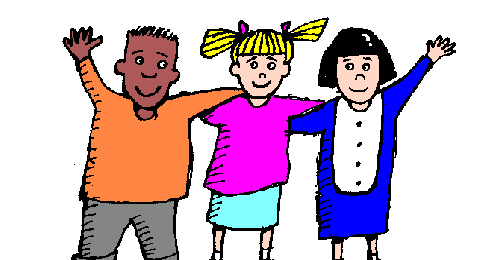 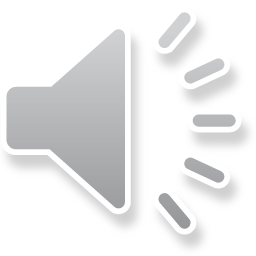 1. stopnja
AS…..AS
NOT AS….AS

Aljoša is as tall as Nina.
A bike is not as expensive as a car.
Primerjamo dve enaki/podobni osebi/stvari
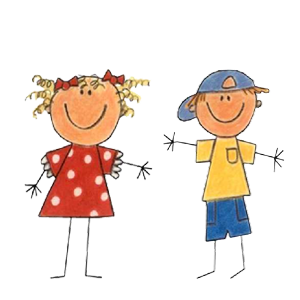 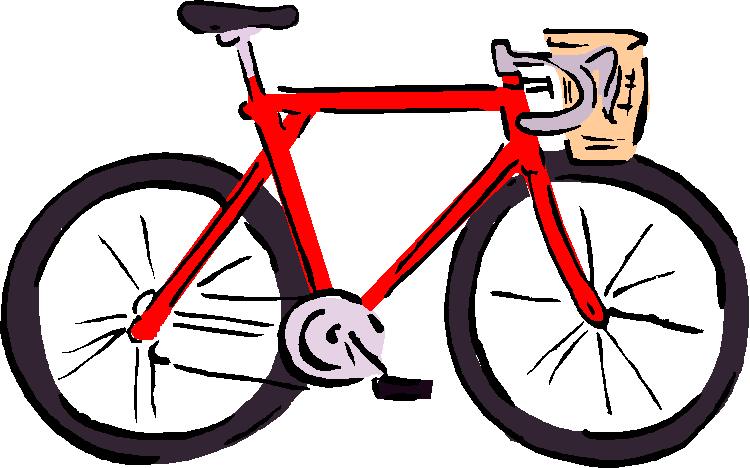 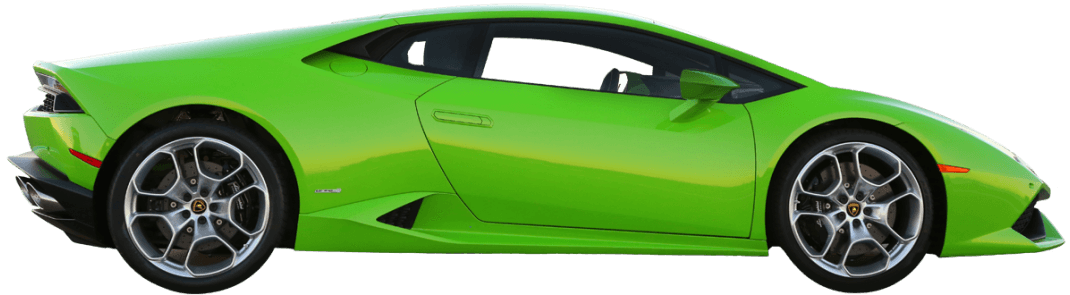 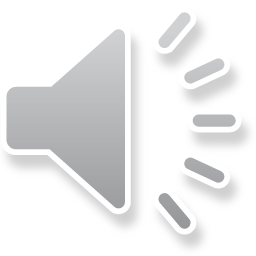 2. Stopnja (Comparative)
Primerjamo dve osebi/stvari, ki nista enaki
THAN
OF THE TWO
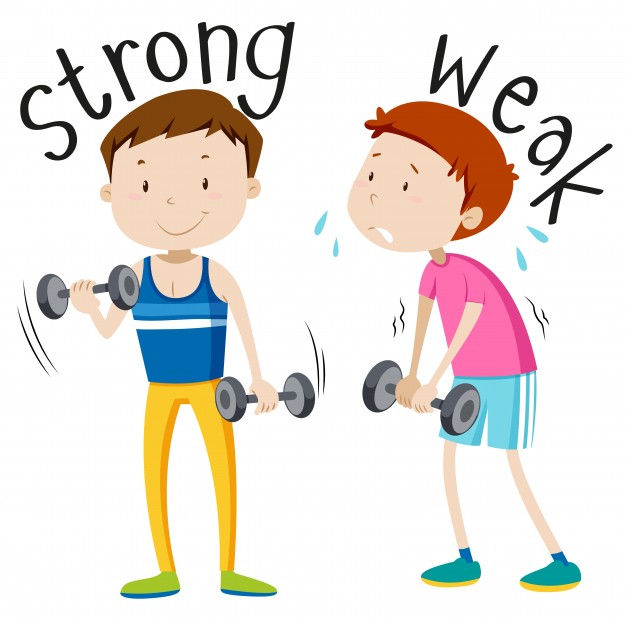 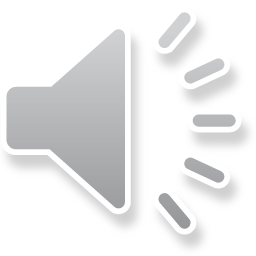 Short Adjectives
A mouse is shorter than a snake.

Lake Ontario is wider than Šmartinsko lake.

Today is sunnier than yesterday.

An elephant is bigger than a lion..
-ER
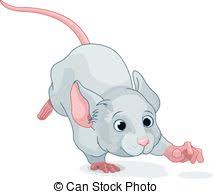 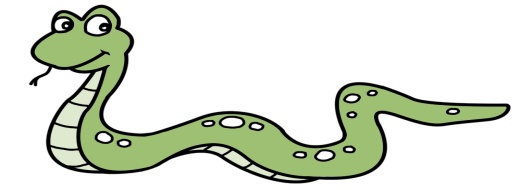 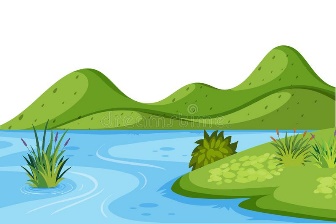 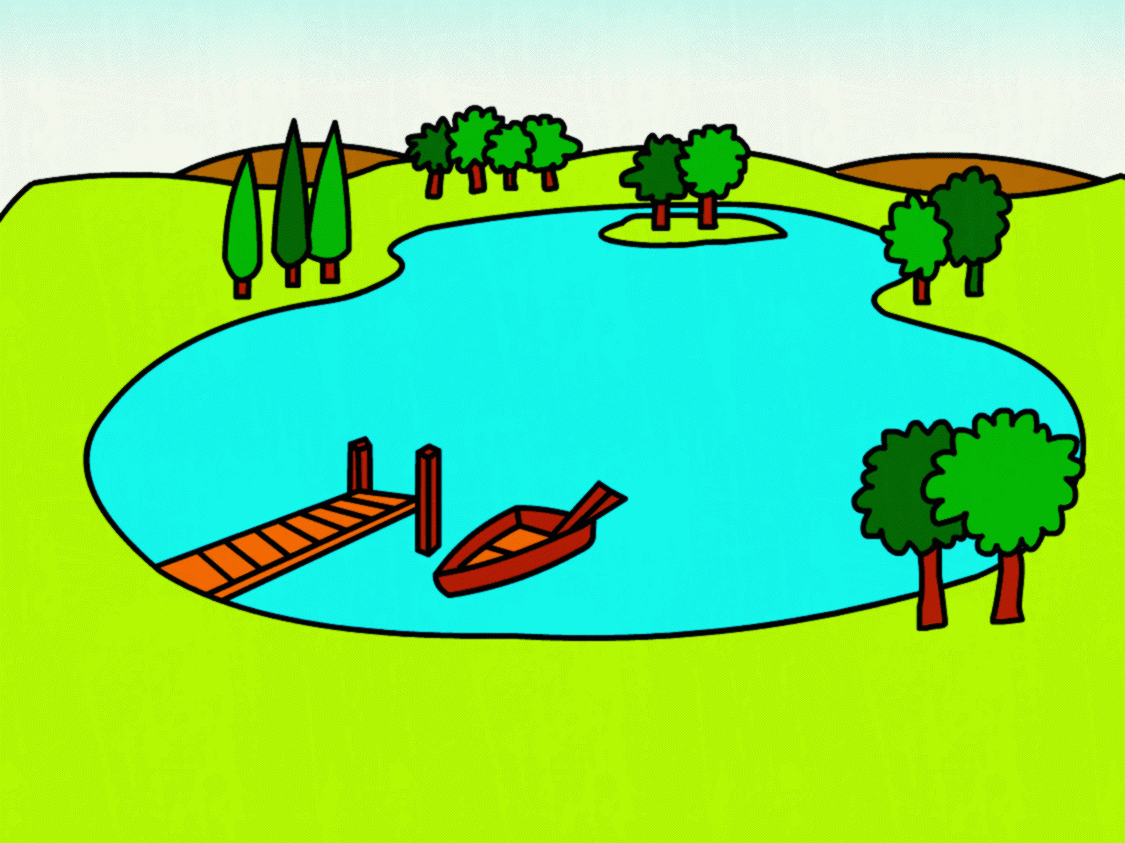 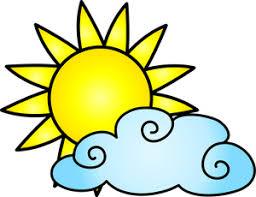 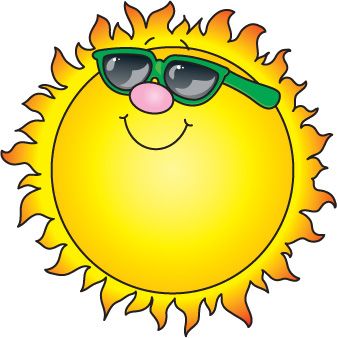 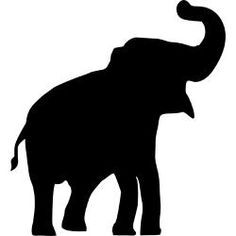 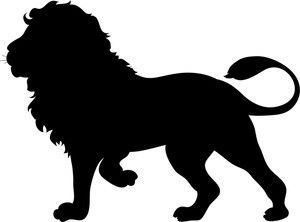 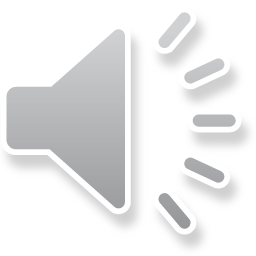 Long Adjectives
2 zloga ali več
MORE
A villa is more expensive than a little flat.
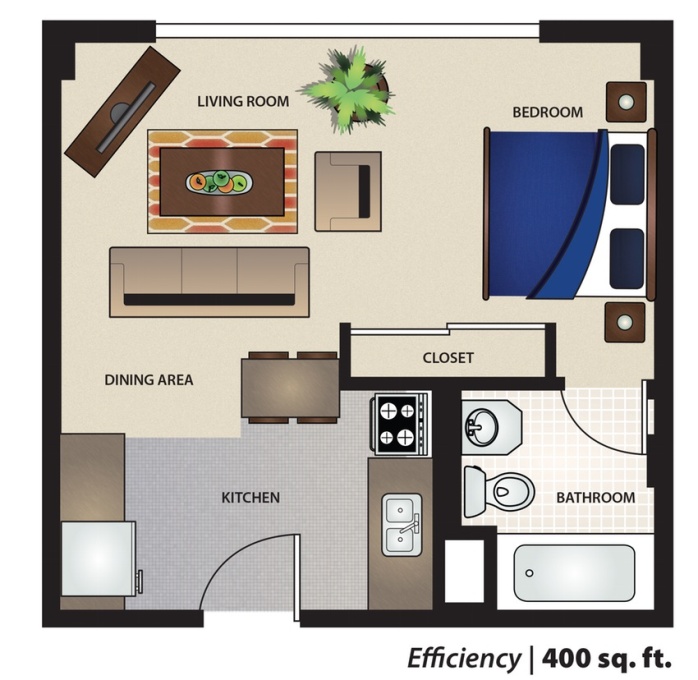 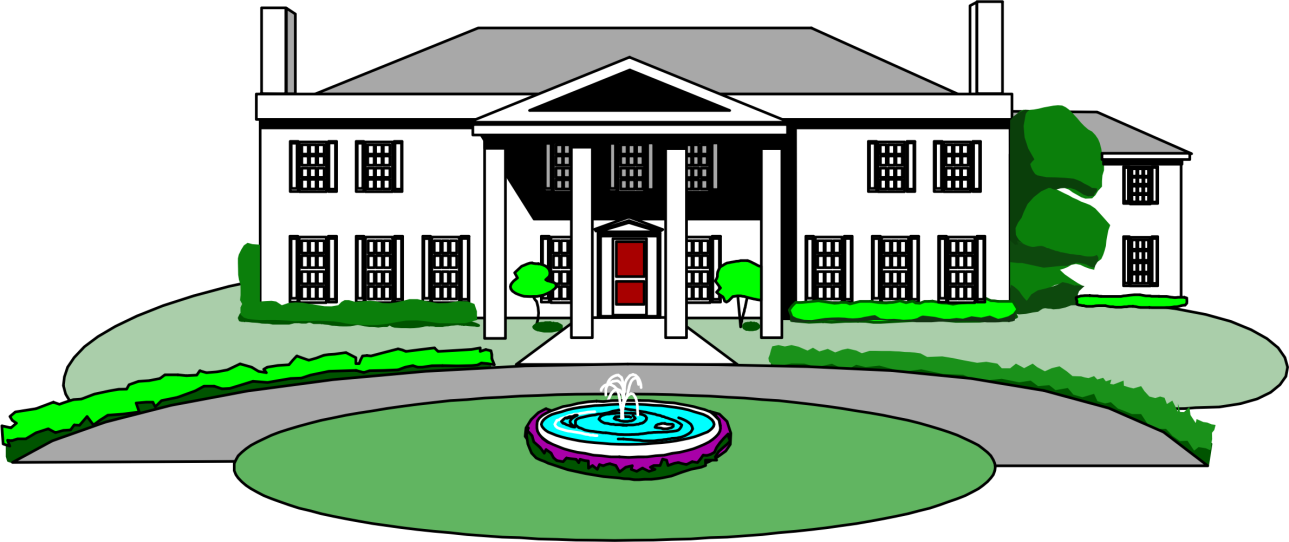 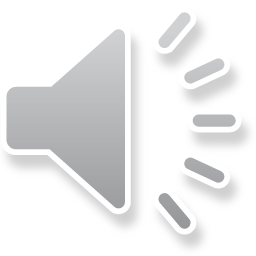 3. Stopnja (Superlative)
OF ALL (of the three,…)
IN THE WORLD (the class, the group,…)
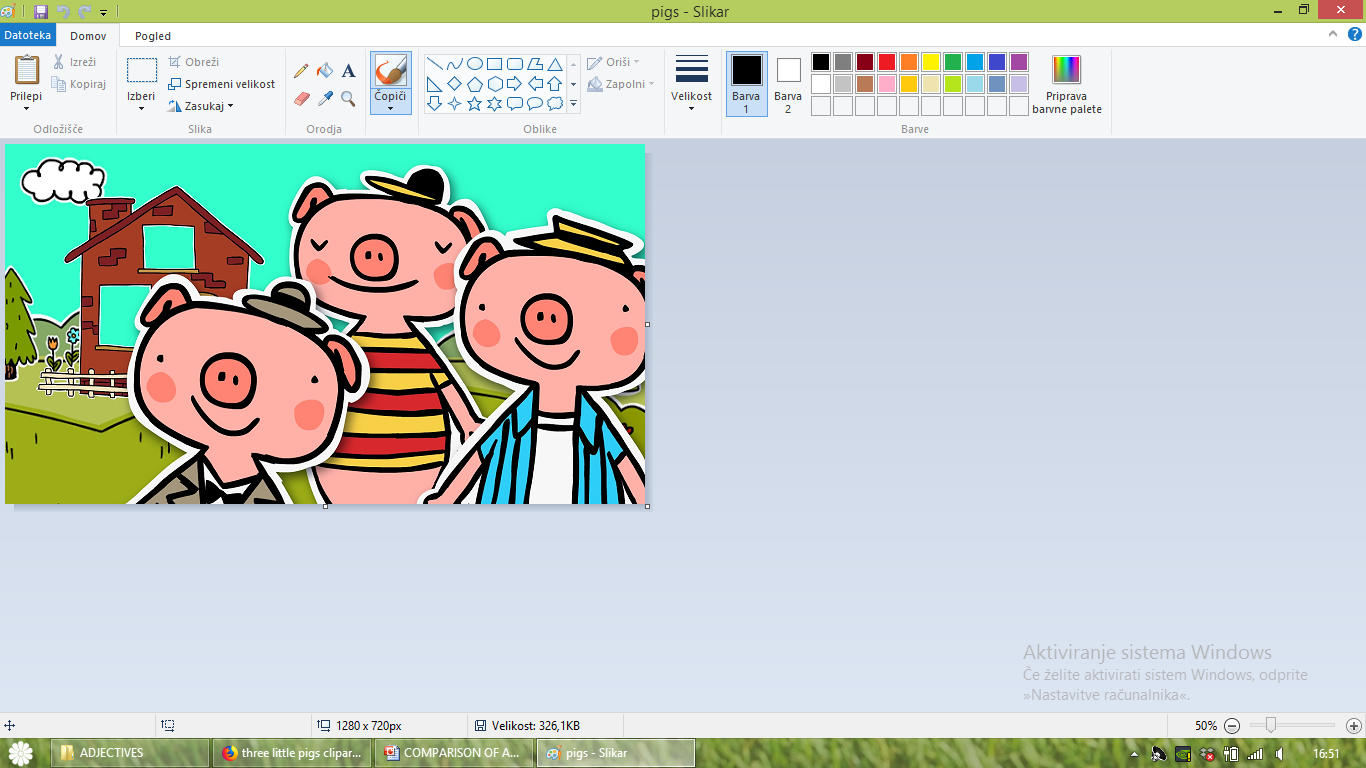 Primerjamo 3 ali več stvari/oseb
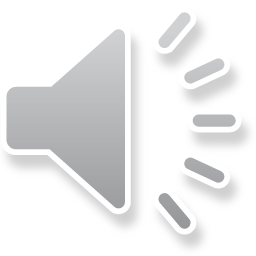 Short Adjectives
the -EST
Rose is the loveliest flower in this picture.


A blue whale is the largest animal of all.


January is the coldest month of the year.
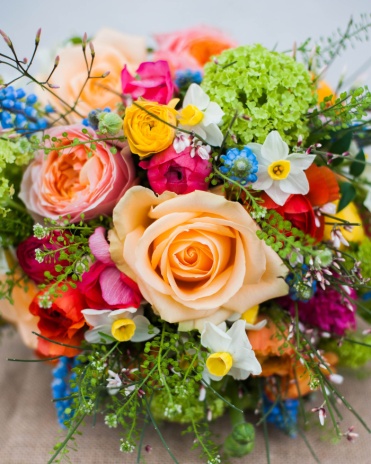 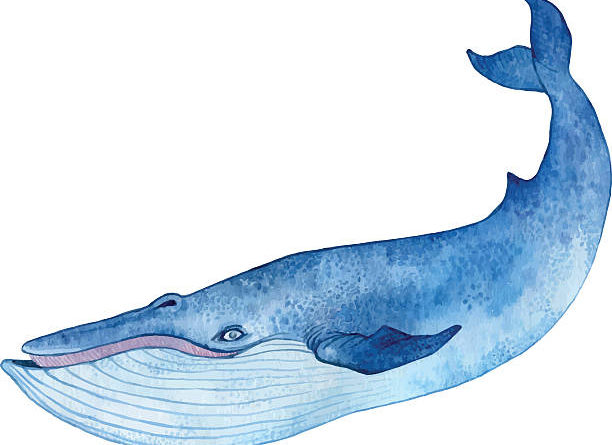 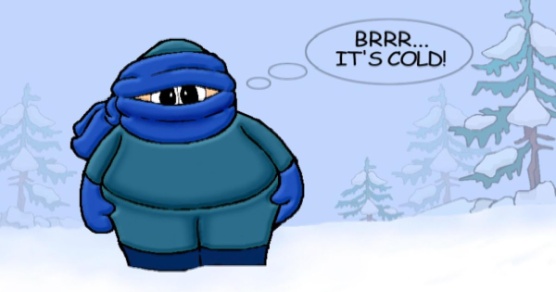 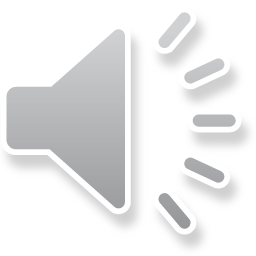 Long Adjectives
THE MOST
Humans are the most dangerous beings on Earth.


	
	The most boring school subject on my timetable is English.
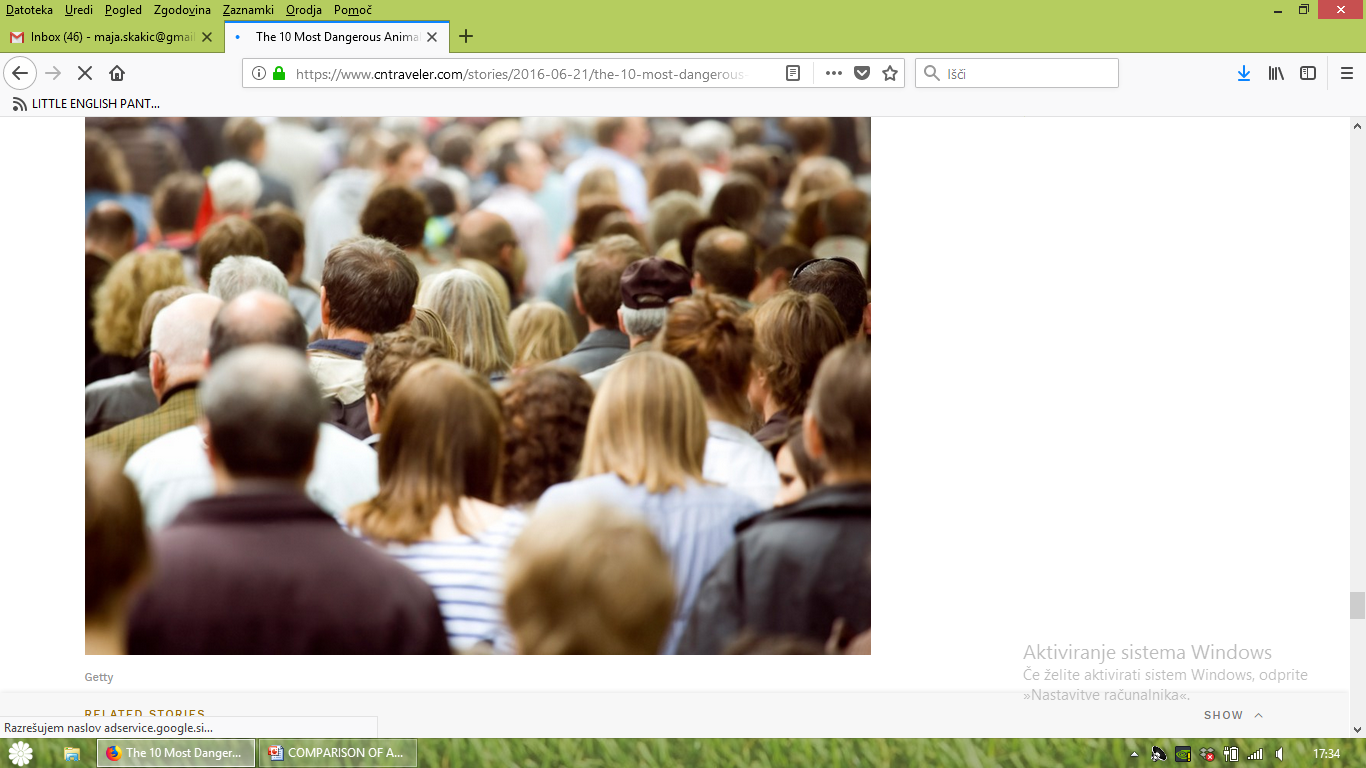 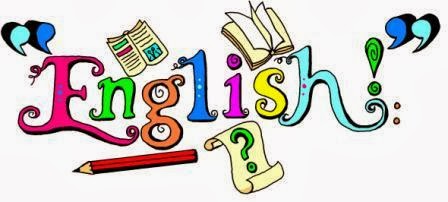 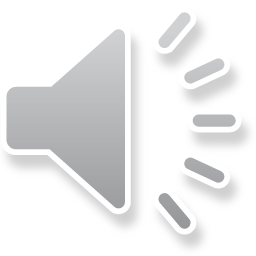 COLOUR Adjectives
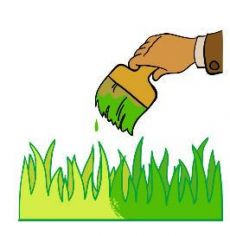 Can follow both rules:
	The grass is always greener on the other side.
Or:
	An egg yolk is more yellow than this box.

	It’s always better to compare colours with LIGHT (lighter blue) and DARK (darker brown) - shades!
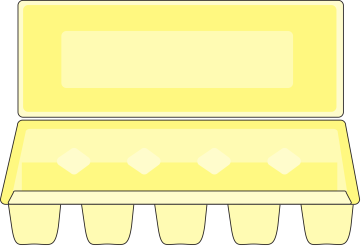 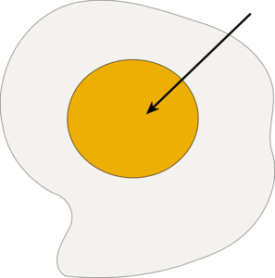 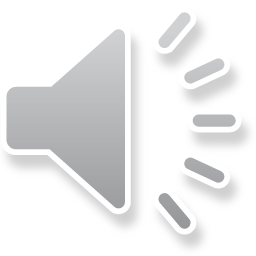 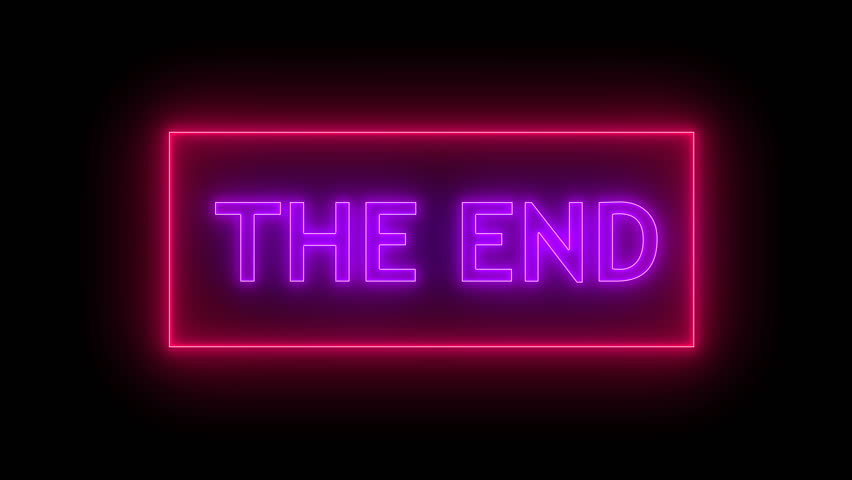 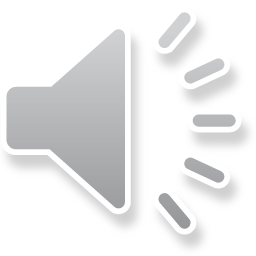